Оцінка раціону
Плисак Анастасія
Мої показники:
Білки-32,1
Жири -37,6
Вуглеводи-60,3
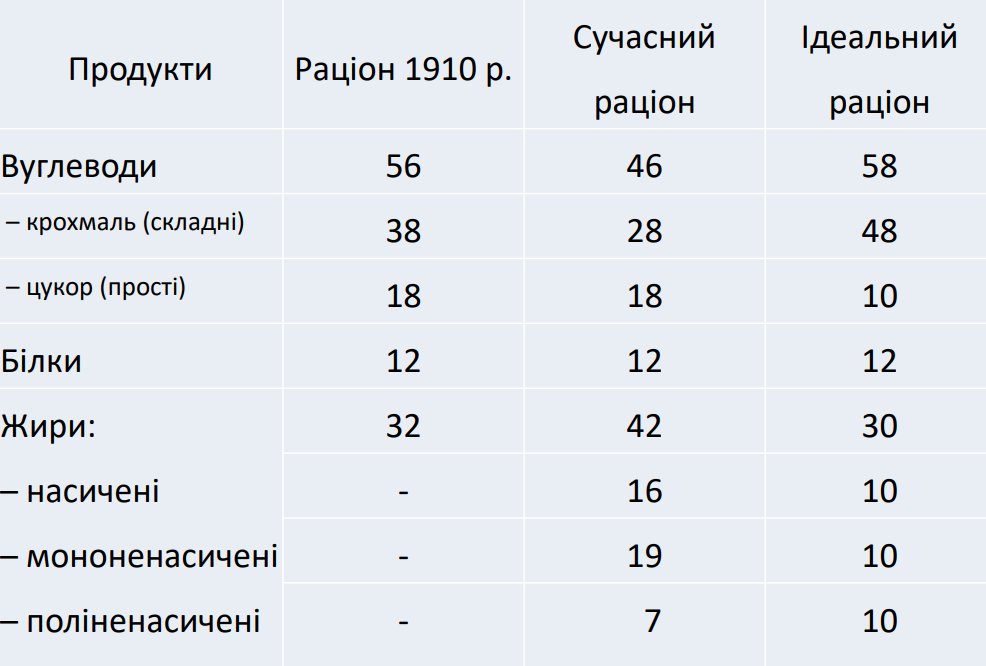